Geography 11- Climate Change
-Meet in the pre-organized groups 
- Read, discuss, and draw the handout provided (sulphur, carbon, phosphorus, nitrogen, and hydrological cycle)
- Prepare to share with your classmates the key points of your topic 
- It is important to listen to your peers as the information provided will be important in a later class
Sulphur Cycle
Carbon Cycle
Phosphorus Cycle
Nitrogen Cycle
Hydrological Cycle
INTRODUCTION TO CLIMATE CHANGE
ZOE GRAHAM AND JULIE WILLIAMS
Human activity: oceans
The ocean surface takes up about 2 billion metric tonnes of carbon per year by gas exchange, equivalent to one-third of annual anthropocentric emissions. Scientists have estimated that that the oceans have absorbed at least half of the anthropocentric CO2 emissions occurring since 1750.
However, the lag time in these movements is considerable and too slow for us to hope that the process can compensate for all the extra CO2 released into the atmosphere by human activities. 
The Intergovernmental Panel on Climate Change predicts that ocean acidity will increase by 150 per cent by 2100.
Thermohaline Circulation – the movement of carbon saturated water around the globe, mainly as a result of differing water densities. 

One main concern with global warming is the impact it may have on thermohaline circulation. With increased temperatures, the polar ice caps will melt resulting in an increase in the amount of fresh water in the oceans. Fresh water is less dense and will not sink to the same depth as cold salty water. This will result in less carbon being sequestered for shorter periods of time. 
The warmer the atmosphere gets as a result of CO2 emissions the more ice will melt resulting in less CO2 being absorbed by the ocean which will result in an increased atmospheric warming -> Positive Feedback Loop
Human activity: Fisheries
Marine ecological goods and services annual value is estimated at $21 trillion. 

Global annual per capita fish consumption has risen from 9.9kg in the 1960’s to over 17kg by 2009, supplying 3 billion people with over 15 per cent of their protein requirements. 

More than 80 per cent of global fisheries are now fully utilized or overexploited.
Human use: Agriculture
The longer the food chain the greater the energy loss – the most sustainable way to consume is by eating at the lowest level, for example vegetarians.
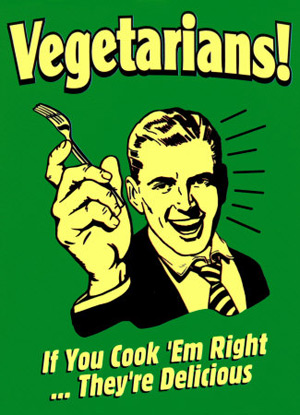 [Speaker Notes: Reducing the need for water -> water crops in order to produce grains to feed animals. Reducing GHG -> shipping animals. Reduce methane gas in atmosphere. Reduce animal byproduct waste -> hormones and drugs which get into ground water through urine and feces]
Impacts of Agriculture
Monoculture cropping – practice of growing a single crop year after year on the same land. This ultimately displaces native species and as a result domesticated plants and animals increase but wild species reduce drastically.
Energy flows are increasingly directed into agricultural as opposed to natural systems.
Biogeochemical cycles are interrupted as natural vegetation is replaced by domestics that are harvested on a regular basis. 
Water use – irrigation is used which ultimately depletes natural water sources such as ground water.
Fertilizer use – adding chemicals to the soil (this can leach into ground water).
Physical ploughing – disrupts the land and can cause erosion.
Emission release through animal waste and directly through the use of fossil fuels
summary
“Do not burn yourselves out. Be as I am – a reluctant enthusiast…a part time crusader, a half hearted fanatic. Save the other half of yourselves and your lives for pleasure and adventure. It is not enough to fight for the land; it is even more important to enjoy it. While you can. While its still here. So get out there and…ramble out yonder and explore the forests, encounter the grizz, climb the mountains, bag the peaks, run the rivers, breathe deep of that yet sweet and lucid air, sit quietly for a while and contemplate the precious stillness, that lovely, mysterious, and awesome space. Enjoy yourselves, keep your brain in your head and your firmly attached to the body, the body active and alive, and I promise you this much: I promise you this one sweet victory over our enemies, over those desk-bound people with their ears in a safe deposit box and their eyes hypnotized by calculators. I promise you this: you will out live them all” (Abbey 1977).
Jeopardy!
Rules
You can discuss the questions within your team, however be aware that the other groups may be able to hear you
The first team to put their hand up gets to attempt to answer the question first
If every team attempts to answer and the correct answer is not given or 30 seconds have gone by the question is passed
If your team answers the question correctly you pick the category and number, or if no one answered the question correctly
If there is a tie rock, paper, scissors, will be used to break it (best of one)
Phosphorus Cycle - 100
Coastal zones make up for what percentage of all ocean species?

What is 90%?
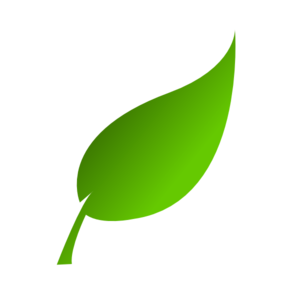 Phosphorus Cycle - 200
What type of aquatic ecosystem absorbs much of the phosphorus before it reaches the ocean? 

What are estuaries?
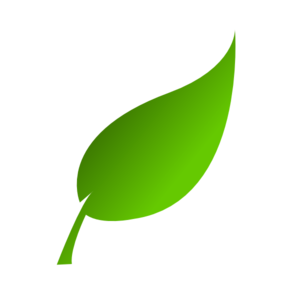 Phosphorus Cycle - 300
____ productivity relies on phosphorus for fertilizer?

What is agricultural?
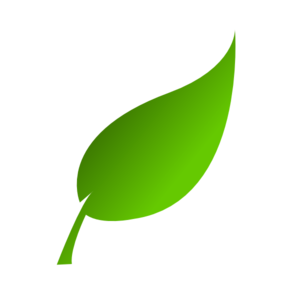 Phosphorus Cycle – 400
After being broken down, phosphorus is used by plants or removed by what? 

What is by water transport?
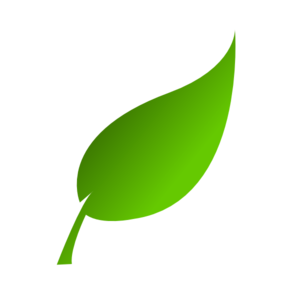 Phosphorus Cycle - 500
What acts as the main reservoir for phosphorus on the earth’s crust? 

What are rocks?
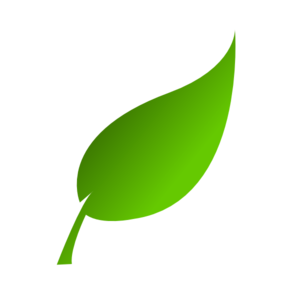 Phosphorus Cycle - 600
What natural occurring product is a significant source of phosphorus? 

What is animal waste?
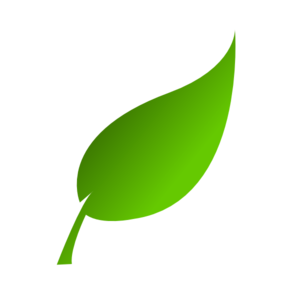 Sulphur or ??? Cycle - 100
With what can plants absorbs sulphates? 

What are roots?
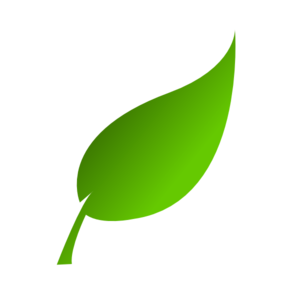 Sulphur or ??? Cycle - 200
What is the specific name of the gas that gives off the rotten egg smell associated with marshlands?

What is hydrogen sulphide?
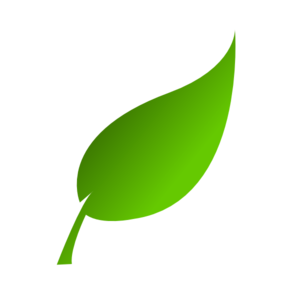 Sulphur or ??? Cycle - 300
With so much snow fall occurring in Canada what preceding event is a critical part of the Canadian hydrological cycle? 

What is the spring melt?
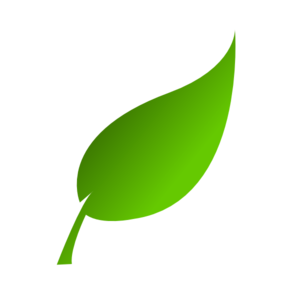 Sulphur or ??? Cycle - 400
Sulphur is a building component for ____? 

What are proteins?
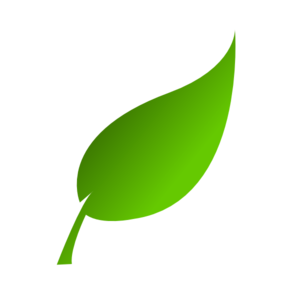 Sulphur or ??? Cycle - 500
What type of carbonate becomes cemented with shells to form rocks?

What is calcium carbonate?
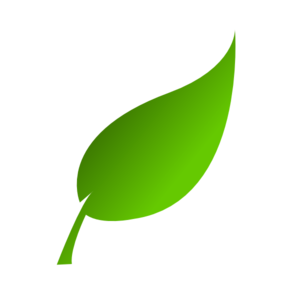 Sulphur or ??? Cycle - 600
What has been the main cause of groundwater more than doubling from 1960-2000? 

What is due to agricultural demands?
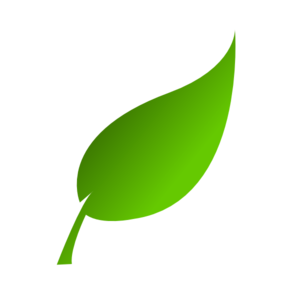 Nitrogen Cycle - 100
How does nitrogen move from the soil to the food chain? 

What is through plant matter?
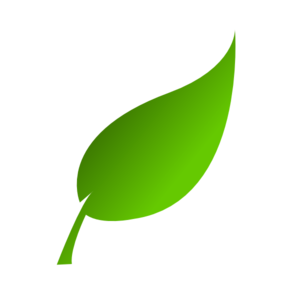 Nitrogen Cycle - 200
Nitrogen is fixed through atmospheric fixation that largely occurs through ____? 

What are thunderstorms?
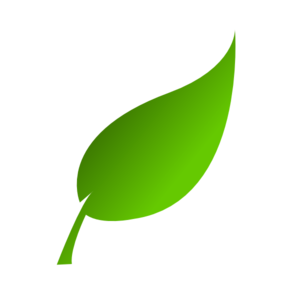 Nitrogen Cycle - 300
Farmers grow crops like alfalfa and clover in their crop rotation to build up what in the soil? 

What are nitrates?
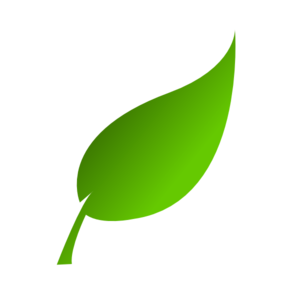 Nitrogen Cycle - 400
Nitrates are soluble but they have the potential to be lost to the ecosystem by runoff, if this happens they become a major contributor to ____? 

What is eutrophication?
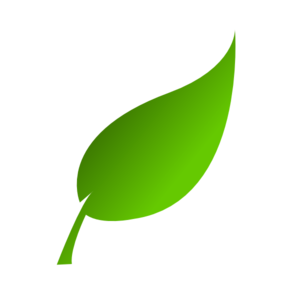 Nitrogen Cycle - 500
Nitrates and what type of salt is absorbed by plants to enrich the surrounding soils? 

What are ammonium salts?
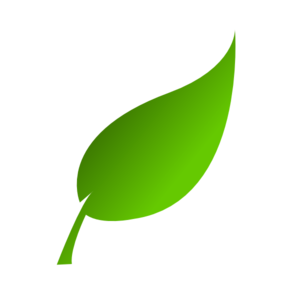 Nitrogen Cycle - 600
The most important nitrogen fixers are bacteria of which family? They grow on certain plants 

What is the rhizobium family?
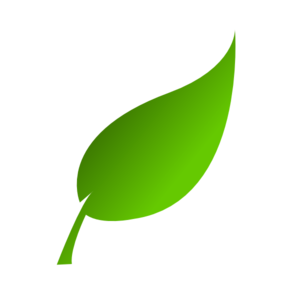 Carbon Cycle - 100
What process allows plants to take up carbon dioxide from the atmosphere? 

What is photosynthesis?
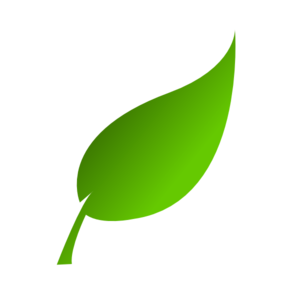 Carbon Cycle - 200
The ocean storage capacity for carbon may be _____? 

What is decreasing?
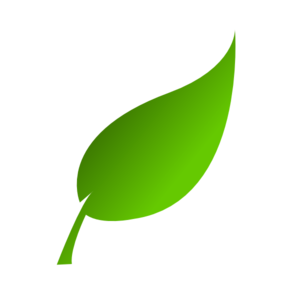 Carbon Cycle - 300
Where can some carbon be stored for extended periods of time? 

What is the lithosphere?
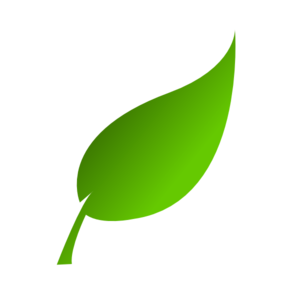 Carbon Cycle - 400
What are often referred to as carbon sinks?

What are old growth forests?
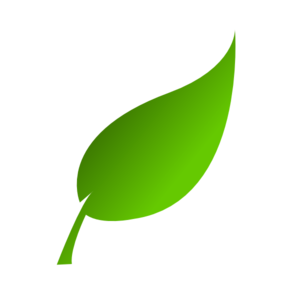 Carbon Cycle - 500
Residence time of carbon dioxide in shallow water, which is mixed with deeper water, can be up to how many years? 

What is 350 years?
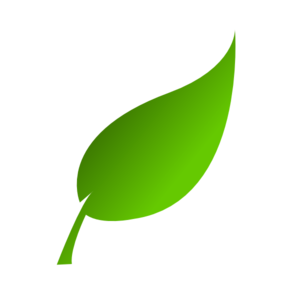 Carbon Cycle - 600
What type of stone can release carbon once on land?

What is limestone?
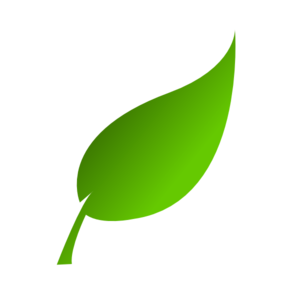 Hydrological Cycle - 100
What is the energy source of the water cycle?

What is the sun?
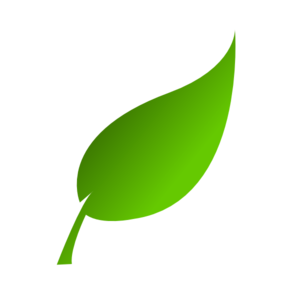 Hydrological Cycle - 200
What is the second largest water reservoir on earth? 

What are polar ice caps?
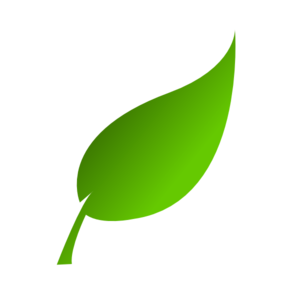 Hydrological Cycle - 300
How much of Canada is covered in snow for part of the winter?

What is 95%?
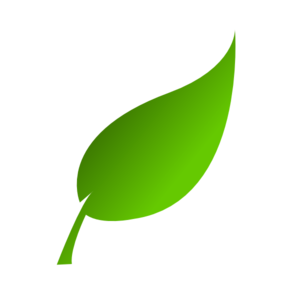 Hydrological Cycle - 400
What is the average residence time is water vapor in the atmosphere?

What is 9-12 days?
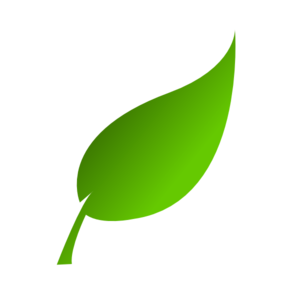 Hydrological Cycle - 500
What percentage of water is evaporated directly from the ocean surface? 

What is 86%?
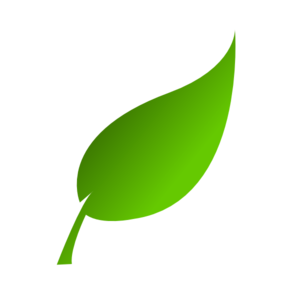 Hydrological Cycle - 600
What is the most commonly dissolved substance from the ocean? 

What is sodium chloride?
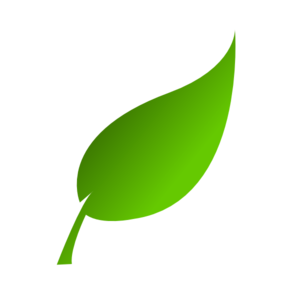